Screening and prevention
Amr Al-warthan.

Yazeed Al-harbi.

Mohammed Al-shehri.
Objectives:
1.      Definition of screening / prevention  and its uses in family practice.
2.      To identify prevention types. 
3.      To identify appropriate approaches for prevention and screening of common problems
         in primary care.
4.      To explain pros and cons of screening .
5.      To justify the rational for selection of a screening test.
MCQ
Q1: 30 Years old male. On screening his BP was 135\85. Which one of the following statements is correct?
Screen him again after 3 years.
Life style modification and screen him every year.
Start treatment with ACE Inhibitor.
 Do Nothing.
MCQ
Q2: 55 Years  old male underwent Flexible Sigmoidoscopy for colon cancer screening. The result was Negative. When is the proper time to Rescreen the patient?
After 3 Years.
Every Year.
After 5 Years.
After 10 Years.
MCQ
Q3: WHICH ONE OF THE FOLLOWING IS CONSEDRED AS TERTIARRY PREVENTION:
educational programs.
palliative therapy.
lifestyle modification.
fecal occult blood test.
MCQ
Q4: screening tests fall under which one of the following:
primordial prevention
primary prevention
secondary prevention
tertiary prevention
What is prevention:
Averting and eliminating diseases and minimizing the impact of diseases.
The action of stopping something from happening
Types of prevention:
1- primary prevention: Prevention of disease occurrence.
Ex:
Sanitation of the environment.
Life style modification.
Nutritional and food supplementation.
Vaccination.
2- secondary prevention: Controlling disease in early form. The goal is to reduce the impact of a disease or injury that has already occurred.
Ex:
Carcinoma in situ
3- Tertiary prevention: prevention of complications once the disease is present. The goal is to improve the quality of life and prevent disabilities.
Ex:
Stroke rehabilitation program. 
Palliative therapy.
What is screening:
To look for diseases in a group of asymptomatic people to identify these diseases in its early stages.
The Wilson–Jungner criteria:
Important health problem.
Has a detectable early stage.
Benefit from treating the disease in its early stage.
There is a suitable test to detect the disease in its early stage with an identified interval for repeating the test and cost worthwhile.  
Low risk (physical and psychological) and high benefit.
A well understood natural history.
Benefits Of Screening
Improved prognosis for some cases detected by screening.

 Less radical treatment for some early cases. 

 Reassurance for those with negative test results.

 Increased information on natural history of disease and benefits of treatment at early stage.

 Economic saving on future treatment.
Disadvantages Of Screening
Longer morbidity in cases where prognosis is unaltered.

 False reassurance for those with false-negative results.

 Anxiety, Unnecessary intervention and sometimes morbidity for those with false-positive results.
Periodic Health Examination
Periodic Health Exam under 6 years
Dental health.
Sun Exposure and Vitamin D:
 5–30 minutes of sun exposure between 10 AM and 3 PM at least twice a week to the face, arms, legs, or back.
Recommended Dietary Allowance (RDAs) for Vitamin D :	
0 - 12 months   400 IU (10 mcg) 	
1 - 13 years    600 IU(15 mcg)
The Red Reflex	
The Corneal Light Reflex 	
The Cover-Uncover Eye Test 	
Evaluate Gross Hearing by observing an infant response to sound
Sickling and G6PD 
Phenylketoneuria 	
Vitamin K injection: A single dose (1.0 mg) of intramuscular vitamin K after birth is effective in the prevention of classic Haemolytic disease of the newborn (HDN). Either intramuscular or oral (1.0 mg) vitamin K prophylaxis improves biochemical indices of coagulation status at 1 - 7 days.
Periodic Health Examination (6 - 17 years)
Sun Exposure and Vitamin D.
Depression Screening: Ask 2 simple questions about: Mood and loss of interest in the past 2 weeks from 12 years of age. 	
Oral Hygiene.	
BMI Plotting Charts: Annually 
Sexually Transmitted Infections.
Periodic Health Examination(18 - 59 years)
Blood Pressure. 	
Check Fasting Blood Sugar or Hb A1c.	
Fasting Lipid Screening:
 every 5 years starting at age (F≥45 years (if they are at increased risk for CHD) - M≥35 years) 	

Colon Cancer.
Breast Cancer.
Periodic Health Examination (60 above)
Fall Assessment and Prevention: 
Risk Assessment: 
History of falls. 
Mobility problems. 
Poor performance on the timed Get-Up-and-Go test also identifies persons at increased risk for falling. 	

Depression Screening:
What are common conditions or diseasesWhere we can apply screening & Preventive?
Hypertension
Diabetes Mellitus
Colon cancer
Breast cancer
Prostate Cancer 
Cervical cancer
 CVD risk assessment
Diabetes Mellitus
Diabetes mellitus is one of the most common diagnoses made by family physicians.
Uncontrolled diabetes can lead to blindness, limb amputation, kidney failure, and vascular heart disease. 
Lifestyle and pharmacologic interventions decrease progression to diabetes in patients with impaired fasting glucose or impaired glucose tolerance.
The U.S. Preventive Services Task Force recommends screening for abnormal blood glucose and type 2 diabetes in adults 40 to 70 years of age who are overweight or obese, and repeating testing every 3 years if results are normal.
Screen all adults who are overweight ( BMI ≥ 25 kg/ m2) and have additional risk factors.
Screening for type 1 diabetes is not recommended.
Hypertension
The USPSTF recommends screening for high blood pressure in adults aged 18 years or older.
Adults 40 years or older should have their blood pressure measured at least annually.

Adults between 18 and 39 years should also be screened at least annually if they have risk factors for hypertension (eg, obesity) or if their previously measured blood pressure was 130-139/85-89 mmHg

Adults between 18 and 39 years whose latest blood pressure was <130/80 mmHg and have no risk factors for hypertension should be screened at least every three years.
Office measurement of blood pressure is done with a manual or automated sphygmomanometer. Proper protocol is to use the mean of 2 measurements taken while the patient is seated.
 allow for ≥ 5 minutes between entry into the office and blood pressure measurement.
 use an appropriately sized arm cuff, and place the patient's arm at the level of the right atrium. Multiple measurements over time have better positive predictive value than a single measurement.
Colorectal Cancer
Most common cancer in Saudi males and 3rd in Saudi females.
25-30% of patients present with distant metastasis
Low survival rates due to late diagnosis 
It’s an important health problem, where early diagnosis is critical.
Screening in persons at average risk should begin at 50 years of age; the U.S. Preventive Services Task Force recommends against routine screening after 75 years of age. 
Options for screening include :
high-sensitivity fecal occult blood testing annually.
flexible sigmoidoscopy every five years with high-sensitivity fecal occult blood testing every three years.
colonoscopy every 10 years
Breast cancer
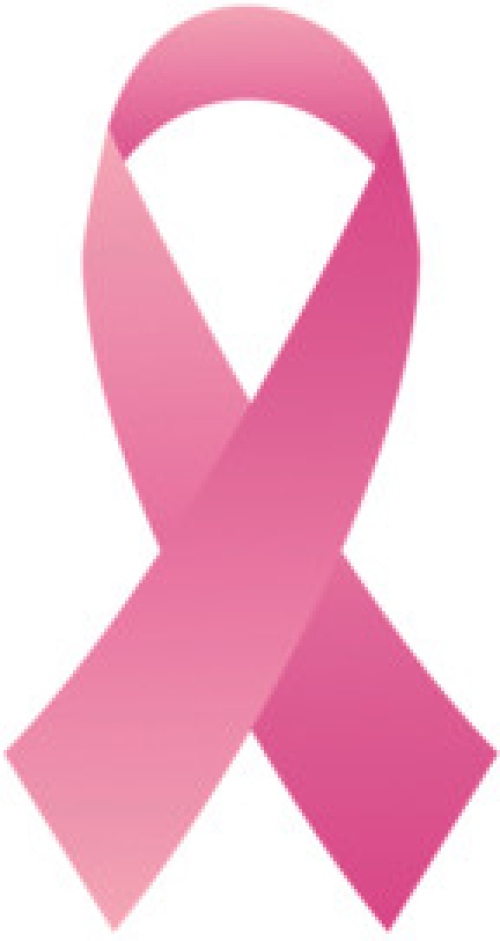 The major form of Cancer among women.
It is the most common cause of death in women aged 35-55.
Mammography is the only screening test shown to reduce breast cancer–related mortality.

screening should be offered at least biennially to women 50 to 74 years of age.

For women with an estimated lifetime breast cancer risk of more than 20 percent or who have a BRCA mutation, screening should begin at 25 years of age.
MCQ
Q1: 30 Years old male. On screening his BP was 135\85. Which one of the following statements is correct?
Screen him again after 3 years.
Life style modification and screen him every year.
Start treatment with ACE Inhibitor.
 Do Nothing.
MCQ
Q1: 30 Years old male. On screening his BP was 135\85. Which one of the following statements is correct?
Screen him again after 3 years.
Life style modification and screen him every year.
Start treatment with ACE Inhibitor.
 Do Nothing.
MCQ
Q2: 55 Years  old male underwent Flexible Sigmoidoscopy for colon cancer screening. The result was Negative. When is the proper time to Rescreen the patient?
After 3 Years.
Every Year.
After 5 Years.
After 10 Years.
MCQ
Q2: 55 Years  old male underwent Flexible Sigmoidoscopy for colon cancer screening. The result was Negative. When is the proper time to Rescreen the patient?
After 3 Years.
Every Year.
After 5 Years.
After 10 Years.
MCQ
Q3: WHICH ONE OF THE FOLLOWING IS CONSEDRED AS TERTIARRY PREVENTION:
educational programs.
palliative therapy.
lifestyle modification.
fecal occult blood test.
MCQ
Q3: WHICH ONE OF THE FOLLOWING IS CONSEDRED AS TERTIARRY PREVENTION:
educational programs.
palliative therapy.
lifestyle modification.
fecal occult blood test.
MCQ
Q4: screening tests fall under which one of the following:
primordial prevention
primary prevention
secondary prevention
tertiary prevention
MCQ
Q4: screening tests fall under which one of the following:
primordial prevention
primary prevention
secondary prevention
tertiary prevention
Questions?
THANK YOU
http://www.colorectal-cancer.ca/en/screening/fobt-and-fit/
http://www.aafp.org/afp/2016/0115/p103.html 
Oxford Hand Book Of General Practice 4TH Edition
http://healthvermont.gov/adap/prevention/prevention_fact.aspx#Definition
https://en.oxforddictionaries.com/definition/prevention
http://www.emro.who.int/about-who/public-health-functions/health-promotion-disease-prevention.html
https://www.iwh.on.ca/wrmb/primary-secondary-and-tertiary-prevention
https://medlineplus.gov/healthscreening.html
https://www.uptodate.com/contents/search